Physical Education (PE) - Outdoor and adventurous activity: Developing critical thinking
How to use grid references
Guy Wnuk
‹#›
Grid referencing
Time yourself collecting and re-distributing the items
Grid references:
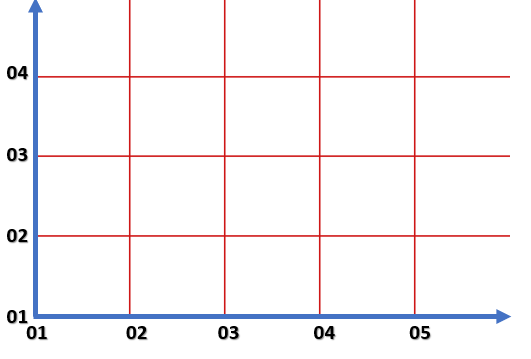 ‹#›
Grid referencing physical challenge
Time yourself completing 5 different physical challenges.
Suggested challenges:
10 press-ups
10 sit ups
10 jacks
10 mountain climbers
10 ski runs
10 tuck jumps
10 burpees
10 squats 
10 lunges
10 star jumps
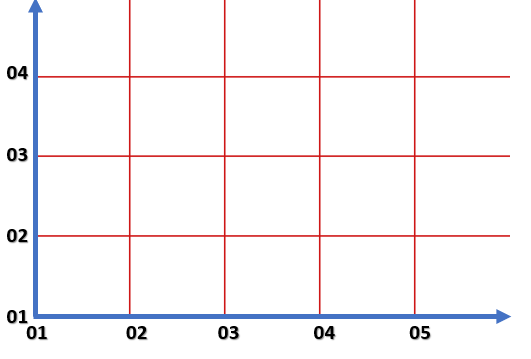 ‹#›